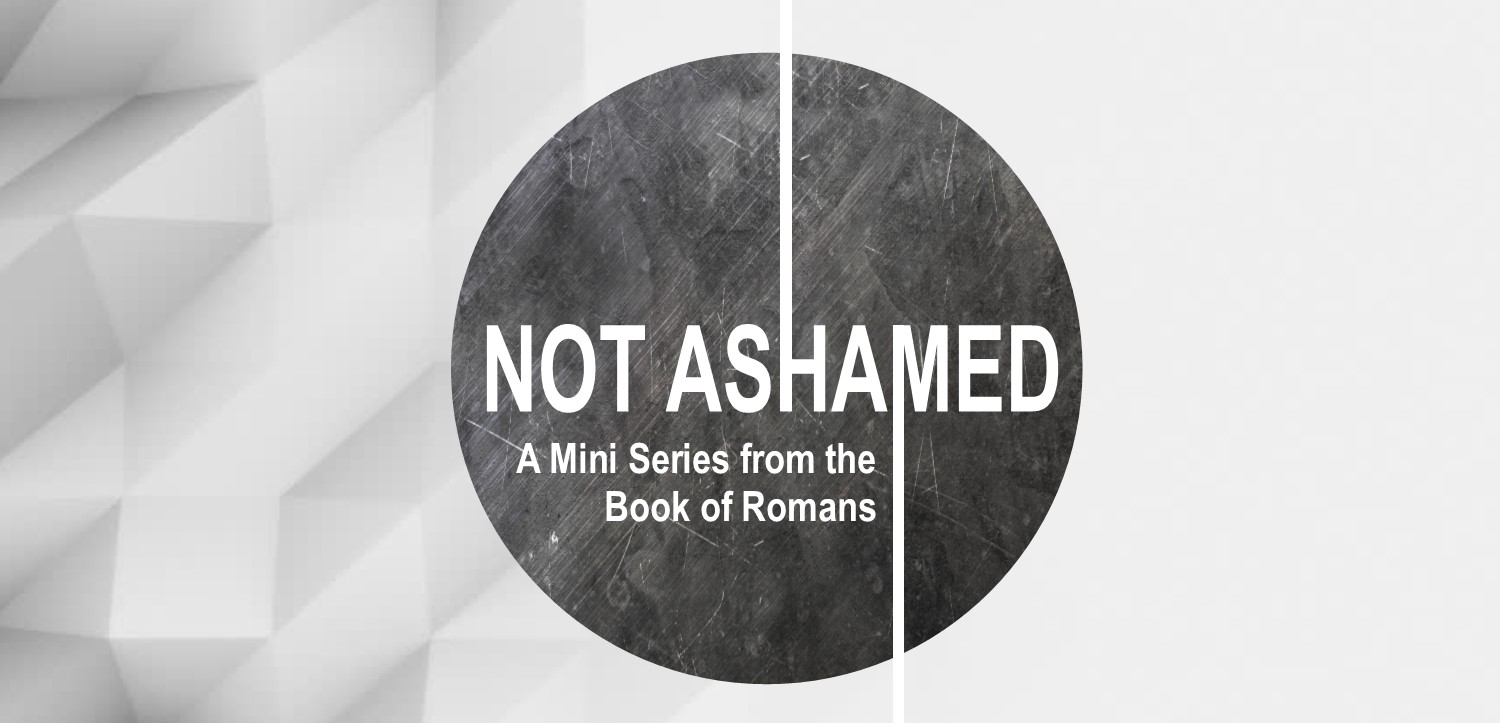 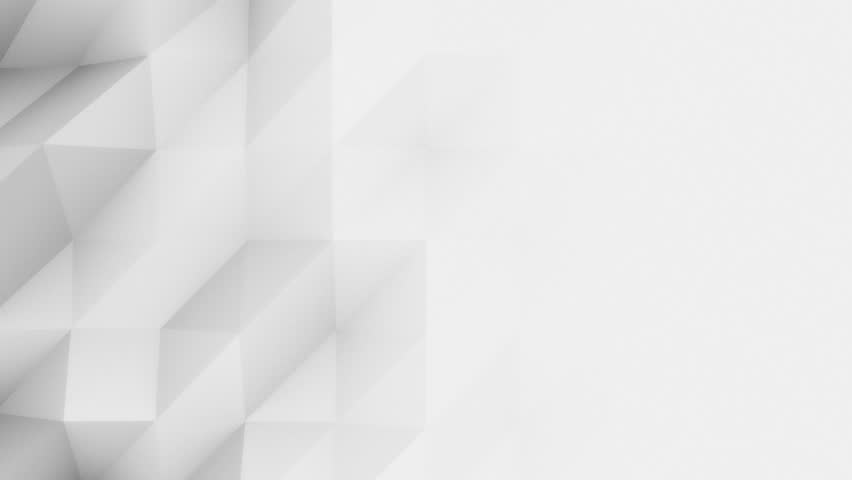 Loving and Encouraging Each Other
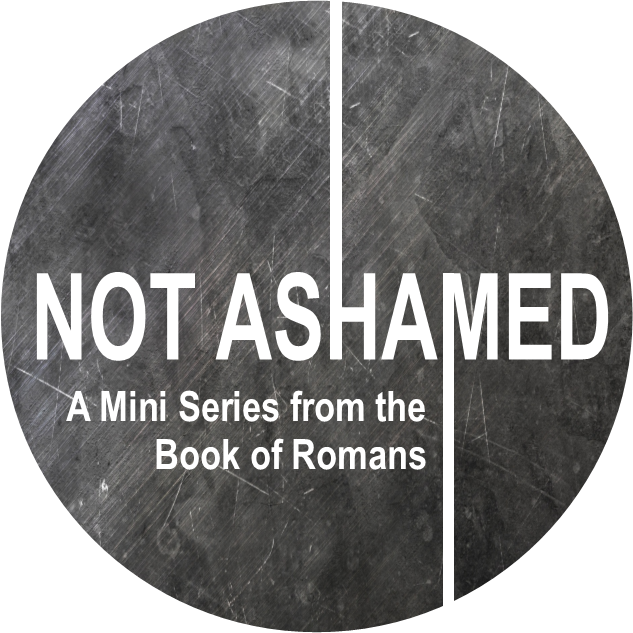 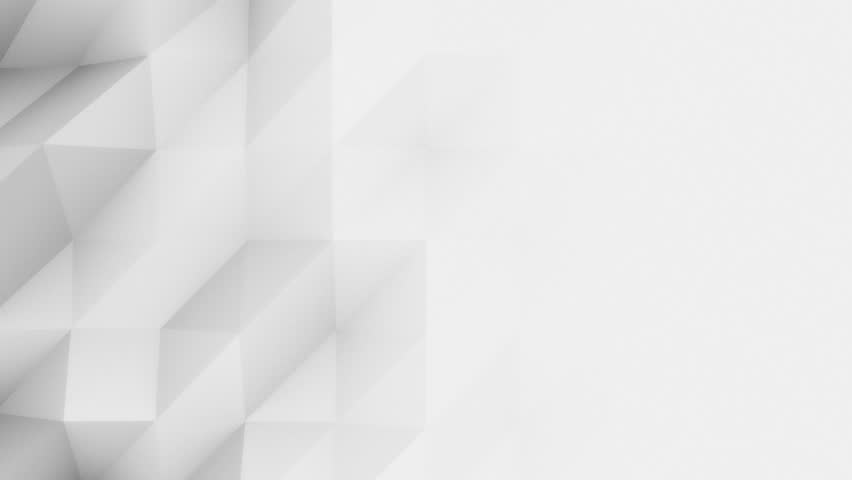 1. We will be more unashamed of the gospel when we are encouraged by believers who serve “In The Spirit.”
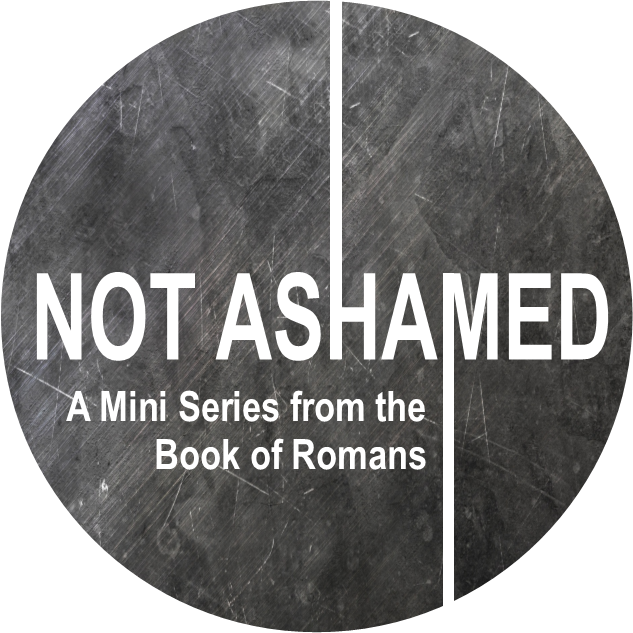 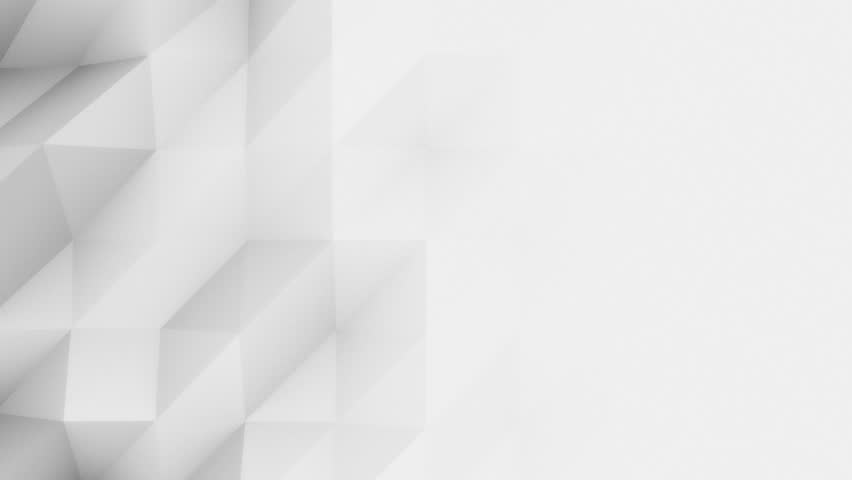 2. We will be more unashamed of the gospel when we are built up and encouraged by others
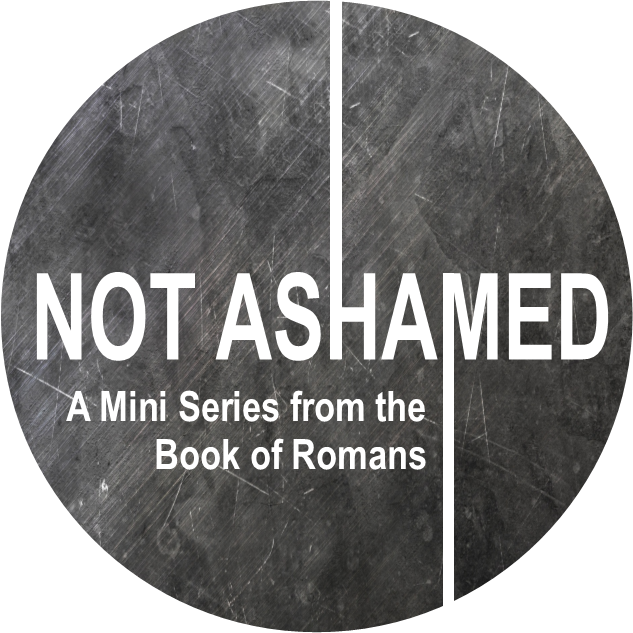 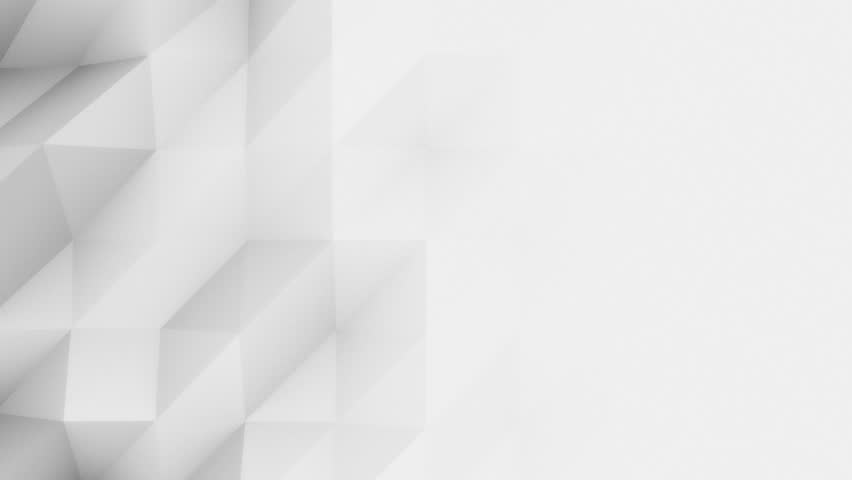 3. We will be more unashamed of the gospel when we know that our brothers and sisters in Christ are praying for us.
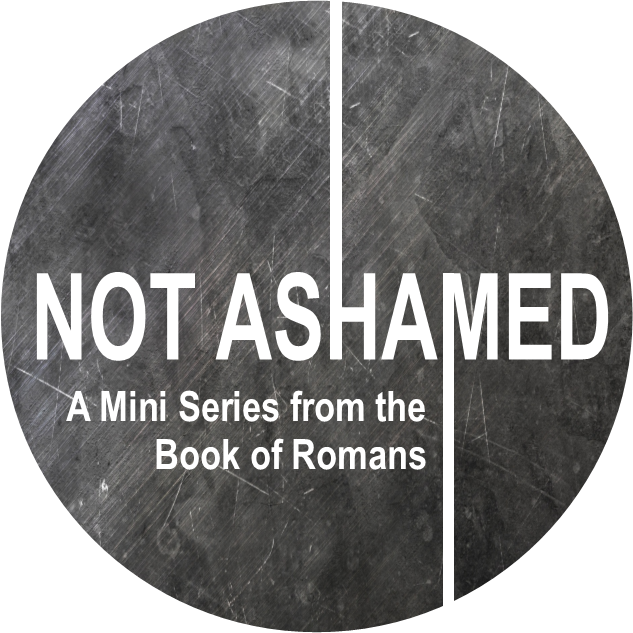 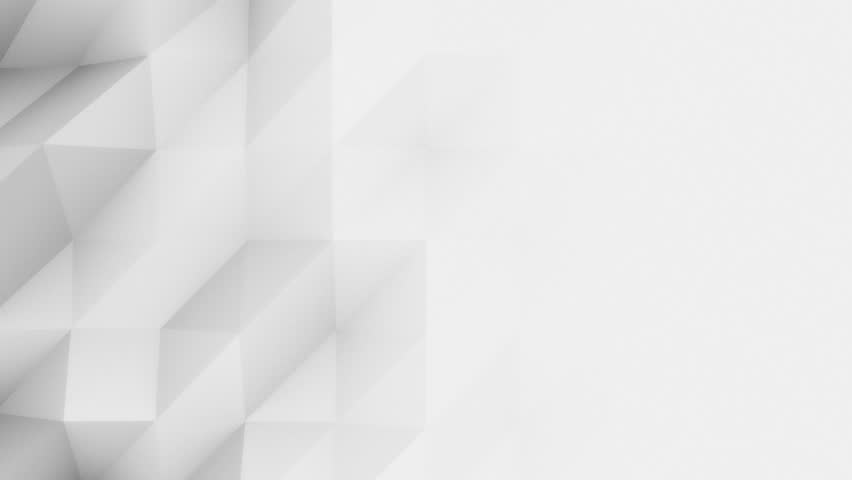 4. We will be more unashamed of the gospel when we are being training and equipped for ministry
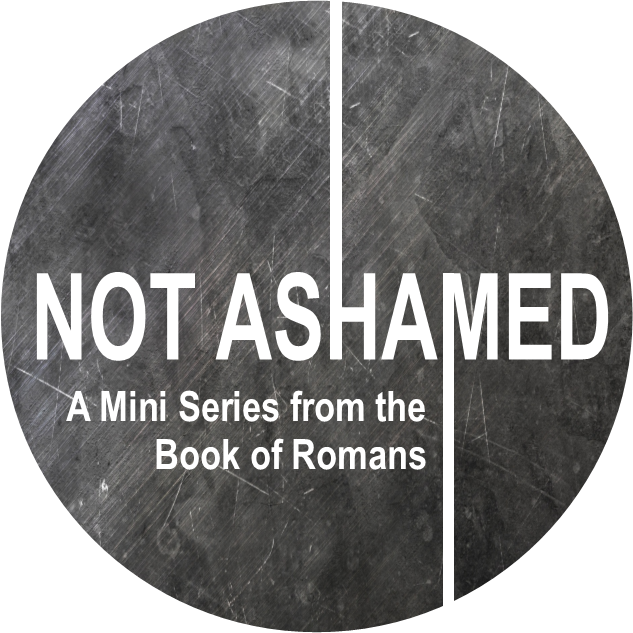 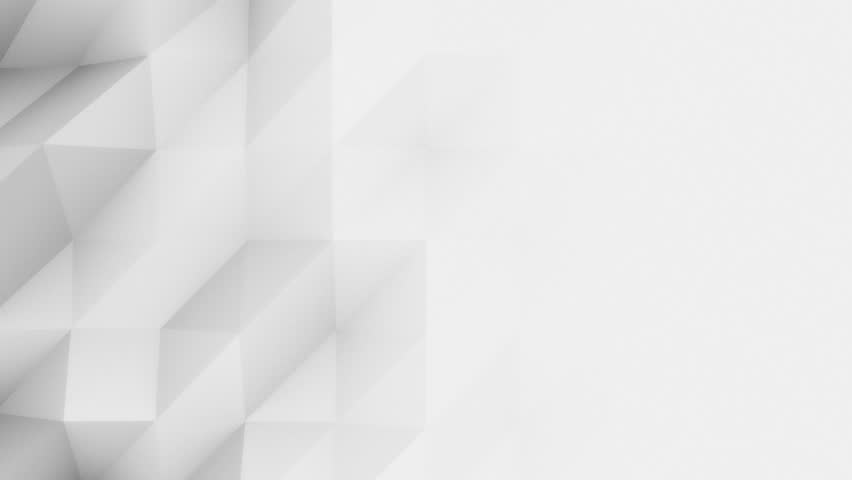 5. We will be more unashamed of the gospel when we know that other believers want to be close to us and that they care about us.
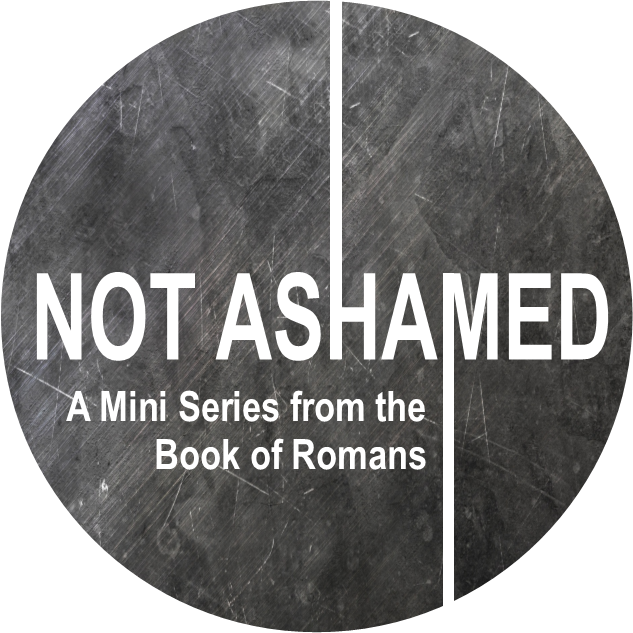